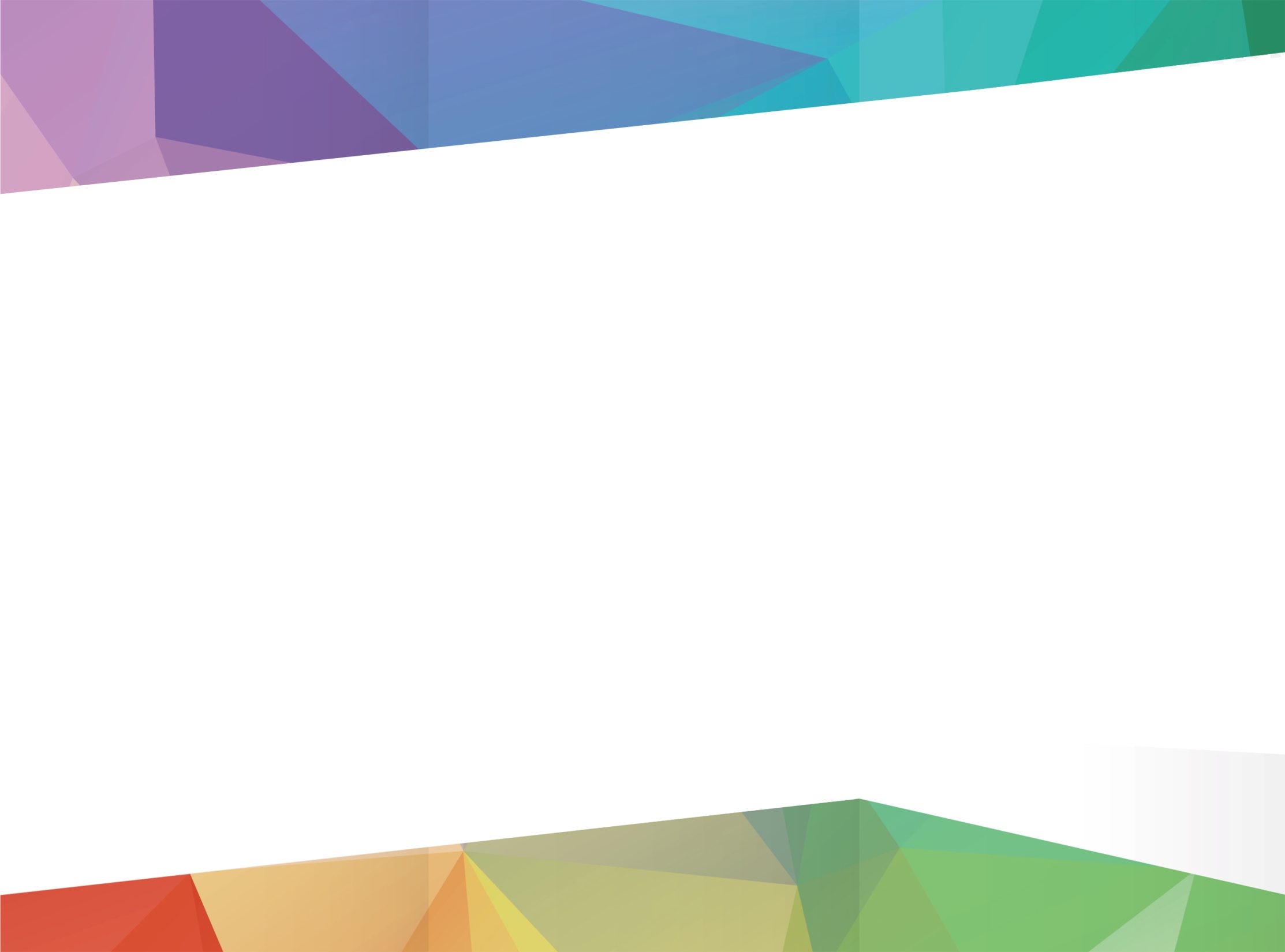 задачи О РАВНЫХ ОТРЕЗКАХ В ТРАПЕЦИИ
Учитель математики  МОУ СОШ № 25 
Шаповалова Алёна Анатольевна
Тверь, 2020
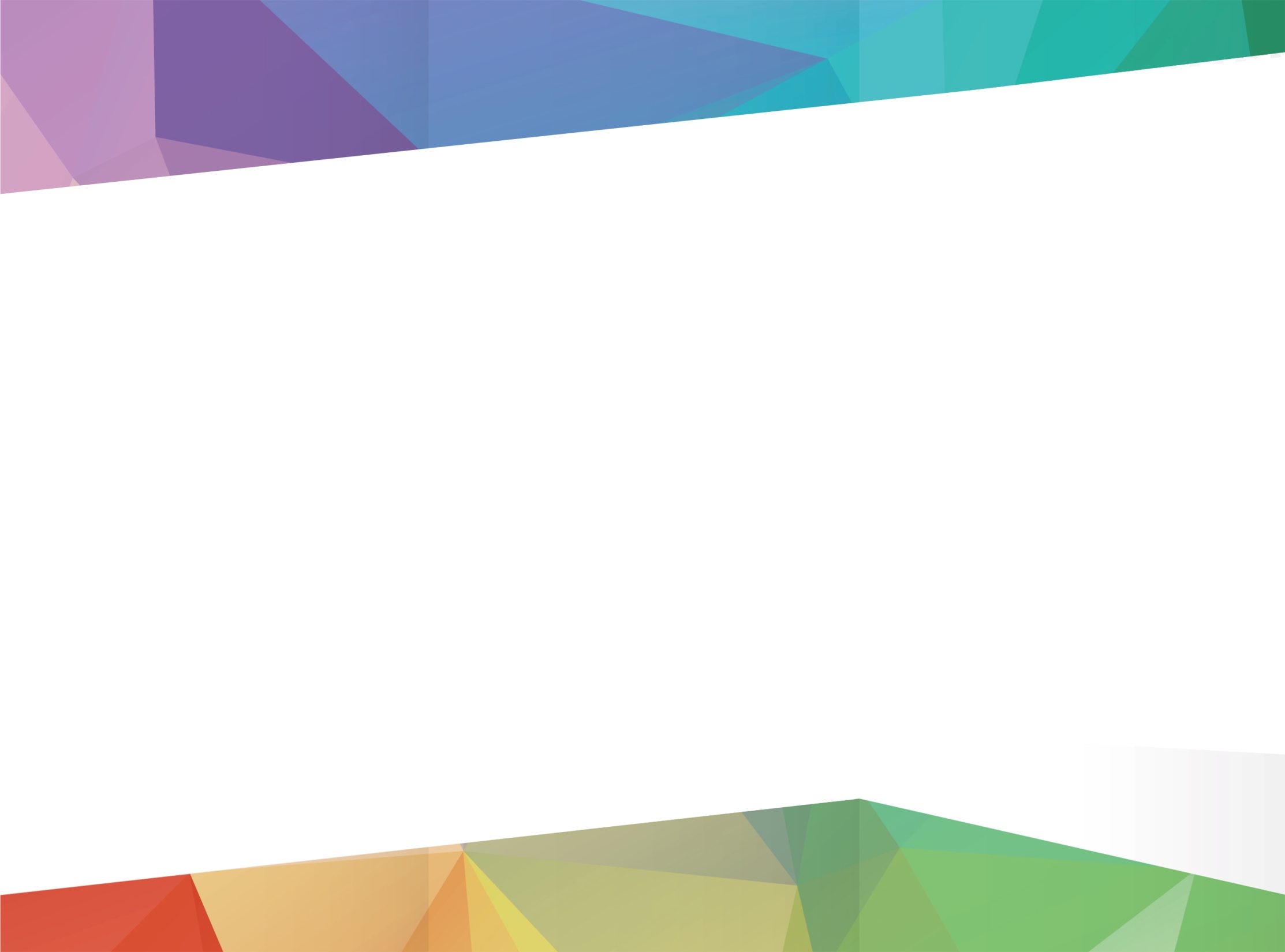 В курсе геометрии 8 класса изучаются следующие темы: «Признаки подобия треугольников», «Средняя линия трапеции». Далее будут представлены задачи, в которых приобретённые знания и умения позволят найти или доказать равенство от двух до пяти отрезков в трапеции.
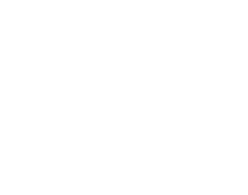 ЗАДАЧА 1.В трапеции ABCD докажите, что EK=NF, где EF//AD.
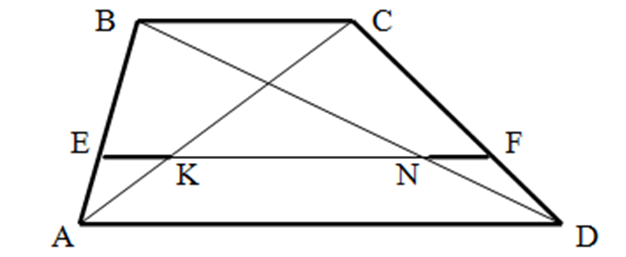 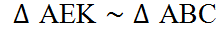 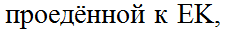 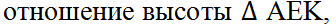 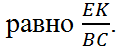 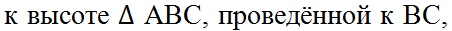 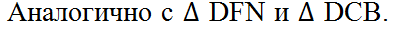 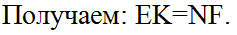 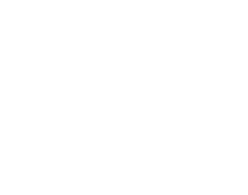 ЗАДАЧА 2. Докажите, что в трапеции ABCD, где AD и BC – основания,  EF//AD,
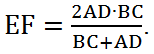 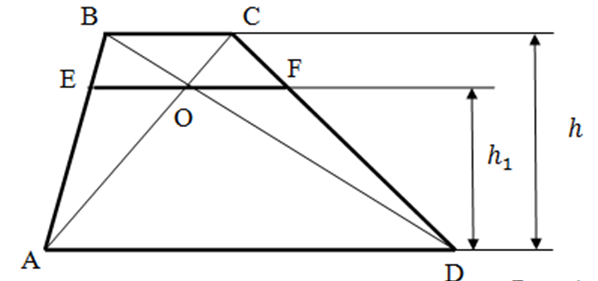 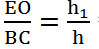 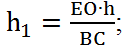 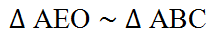 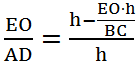 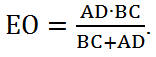 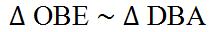 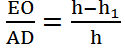 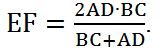 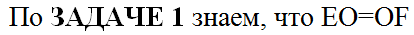 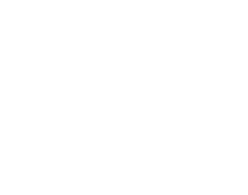 ЗАДАЧА 3.Чему равно отношение оснований трапеции ABCD, если OK=OM, где О – точка пересечения диагоналей, а K – точка пересечения прямых, на которых лежат боковые стороны трапеции?
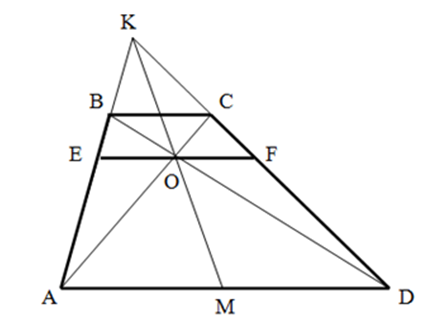 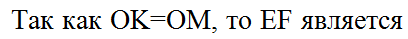 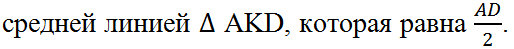 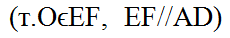 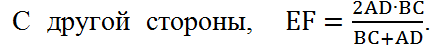 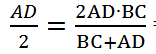 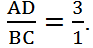 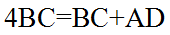 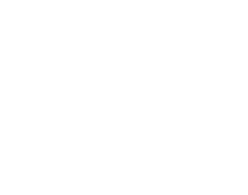 ЗАДАЧА 4.Пересеките трапецию ABCD прямой, параллельной основаниям так, чтобы её отрезок, лежащий внутри трапеции, делился диагоналями на три равные части.
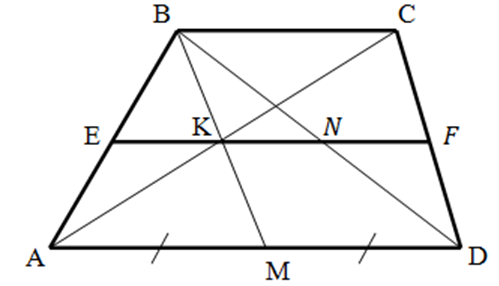 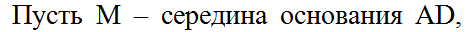 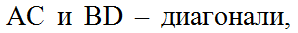 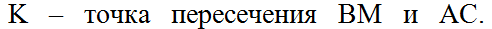 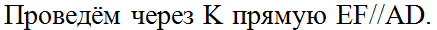 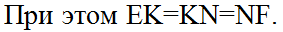 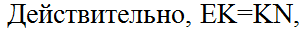 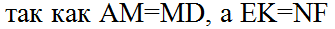 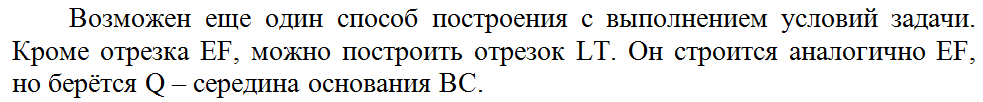 ЗАДАЧА 4.
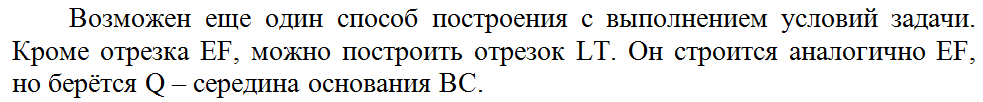 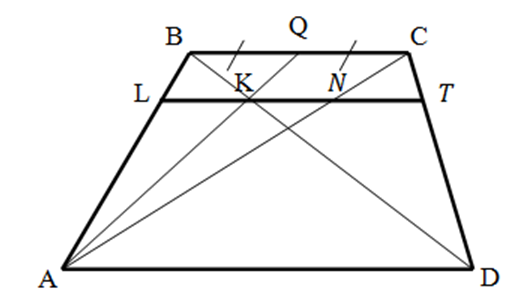 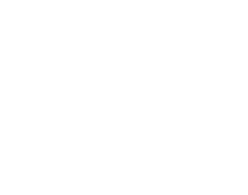 ЗАДАЧА 5.При каком отношении оснований трапеции KE=EM=ML=LP=PN?
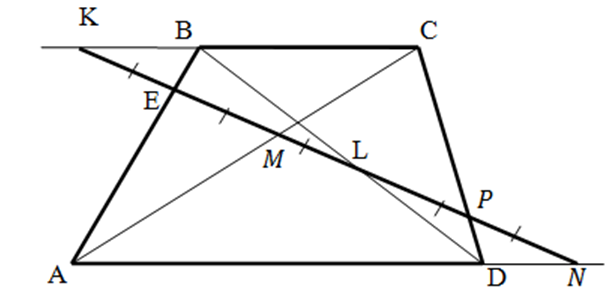 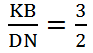 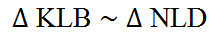 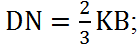 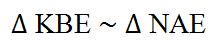 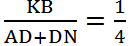 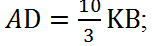 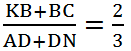 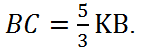 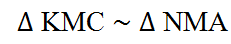 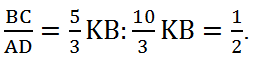 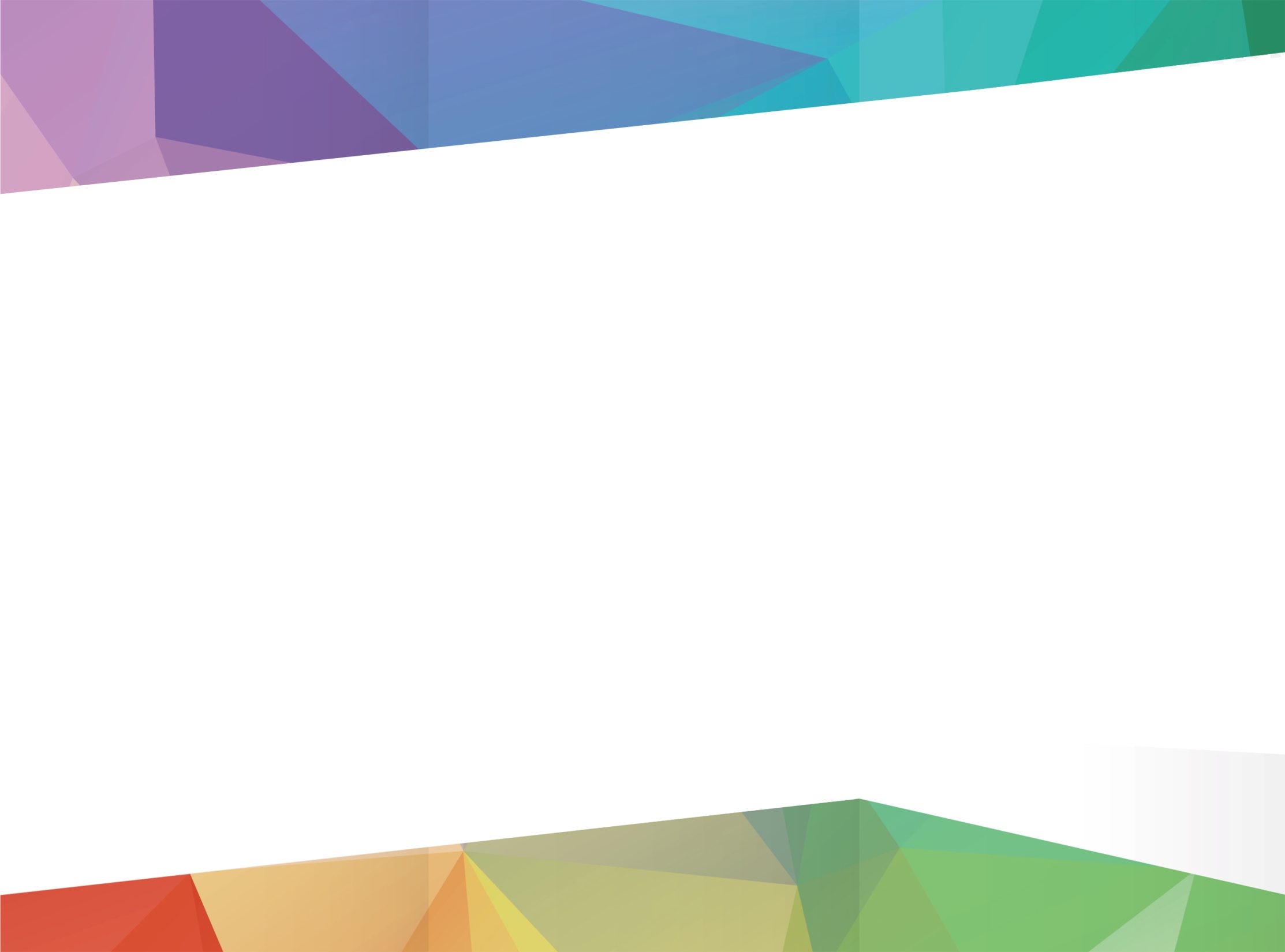 Спасибо за внимание!